OBAS 2023 Ordnung zur berufsbegleitenden Ausbildung von Seiteneinsteiger:innen und der Staatsprüfungim Lehramt Grundschule
Aufnahmerhythmen OBAS G in der BR Düsseldorf
2
Düsseldorf, 20. März 2024
Aufteilung Ausbildungsregionen
3
Düsseldorf, 20. März 2024
Aufteilung Ausbildungsregionen
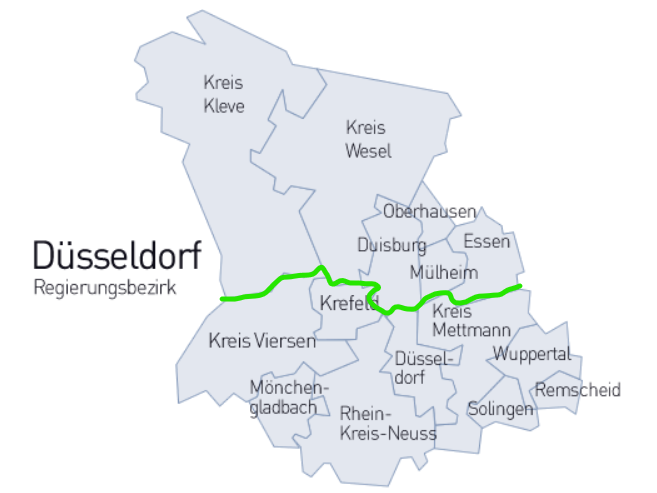 4
Düsseldorf, 20. März 2024
Zugangsvoraussetzungen OBAS Grundschule
A) Nicht lehramtsbezogener Universitätsabschluss
Hochschule: Diplom, Magister, Master, Promotion, Bachelor (mindestens 7 Semester)
Fachhochschule: nur Masterabschluss
2-jährige Berufstätigkeit oder 2-jährige Kinderbetreuungszeit nach Hochschulabschluss


B) Lehramtsbezogener Master Ed. im Lehramt GyGe 
oder nach Abbruch eines VD GyGe oder Wechsel nach begonnenem VD GyGe (bis 01.05.23)
Ausgeschlossen: Personen, die die Staatsprüfung nicht oder endgültig nicht bestanden haben. 


Für Unterrichts- und Erziehungstätigkeit erforderliche deutsche Sprachkenntnisse 
Studienfachleistungen auf EIN Unterrichtsfach der Grundschule bezogen
Sachunterricht: Studienleistungen aus BEIDEN Lernbereichen (NW und GW)
Einstellungsverfahren
Lehrkräfte mit entfristetem Vertrag nach Abschluss PE
Nicht lehramtsbezogener Universitätsabschluss
Masterabsolvent:innen Gy/Ge
Stellenausschreibung (geöffnet für OBAS)
Auswahlgespräch

Prüfung der Zugangsvoraussetzungen durch BR 
Einstellung als LiA
Unterrichtsverpflichtung               (abzgl. Anrechnungsstunden)
Stellenausschreibung (geöffnet für OBAS)
Auswahlgespräch
als Prognosegespräch 
Einvernehmen mit ZfsL-Vertreter:in
Prüfung der Zugangsvoraussetzungen durch BR 
Einstellung als LiA
Unterrichtsverpflichtung               (abzgl. Anrechnungsstunden)
Antrag an Schulleitung          (bis zu dreimalige Ablehnung möglich)
Dienstliche Beurteilung durch Schulleitung                           (U-Einsichtnahme in beiden Fächern)
Entscheidungsgespräch     
als Prognosegespräch
Einvernehmen mit ZfsL-Vertreter:in
Prüfung der  Zugangsvoraussetzungen durch BR 
Unterrichtsverpflichtung        (abzgl. Anrechnungsstunden)
Einstellungsverfahren
An den Prognosegesprächen nimmt 
eine Seminarvertretung 
aus dem Einzugsgebiet der Schule teil.
Einstellungstermine (s. Einstellungserlass 2023; 4.4 und 4.5)
01.08.2023: Auswahlgespräche ab 02.06.2023
01.11.2023: Auswahlgespräche ab 28.09.2023
01.02.2024: Auswahlgespräche ab 07.12.2023 

Rolle Seminarvertreter:in in Prognosegesprächen (vgl. § 3 OBAS): 
Prognose für die Eignung für die Arbeit mit Schülerinnen und Schülern auch auf Grundlage von: 
Sprachkenntnissen für Unterrichts- und Erziehungstätigkeit
Einschlägigen Berufserfahrungen; Fachlichen Vorkenntnissen
Entscheidung über die Teilnahme an der Ausbildung im Einvernehmen.
Dokumentation in den Bewerbungsunterlagen (INES) (Anlage 6)
Seminarausbilder:innen sollten diese Termine möglichst freihalten.
Einvernehmen = 
Vorliegen des Einverständnisses
Anrechnungsstunden
Stundenanteile: Ausbildung an Schule
Gemäß Verfügung der BR D (AD Hartmann) 2023
Stundenanteile: Ausbildung am ZfsL
Organisation OBAS G
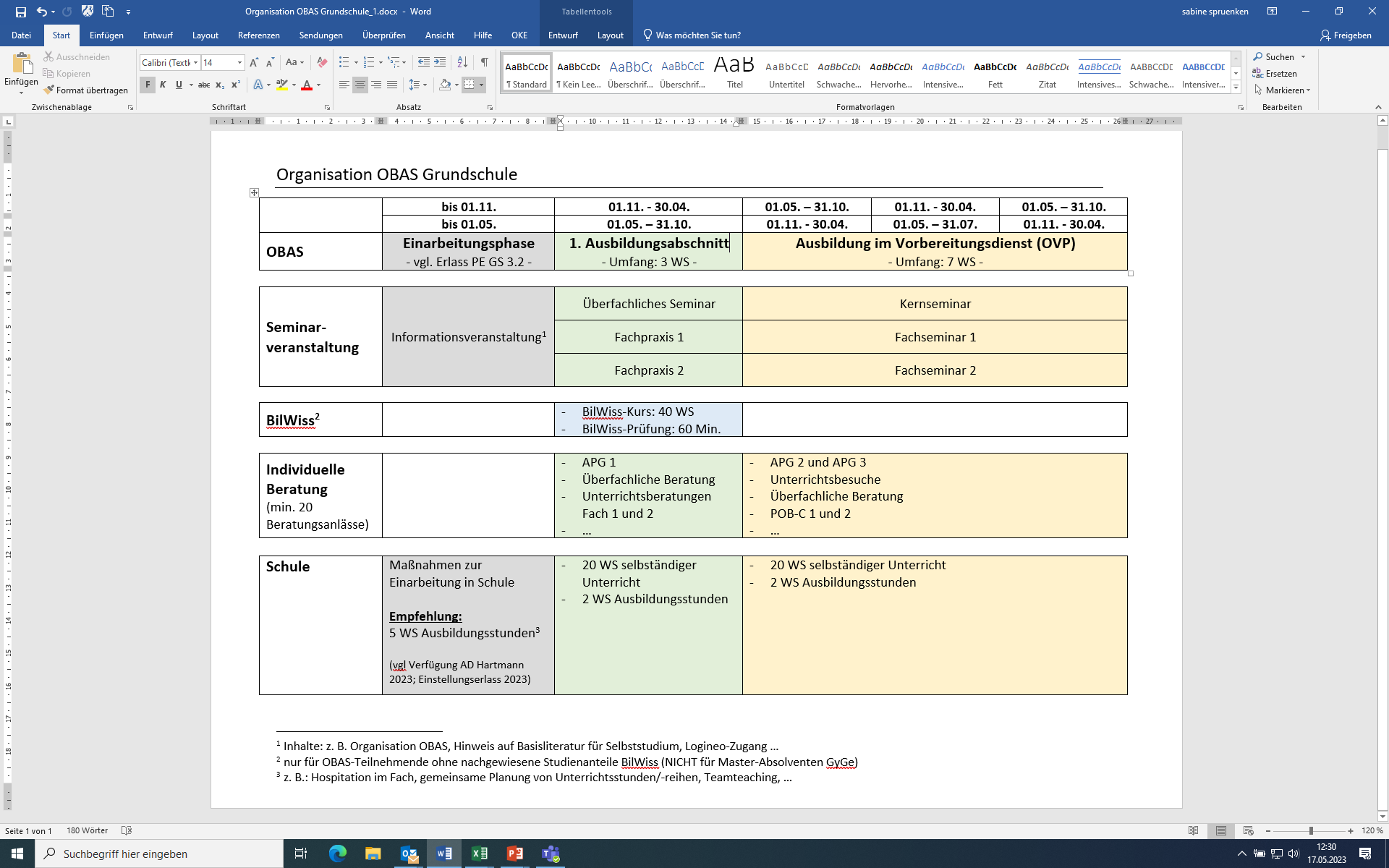 Einarbeitungsphase in der Schule: 5 WS Ausbildungsstunden
Vorschlag: Gestaltung der 5 WS Ausbildungsstunden

Hospitation im Fach
Teamteaching
Unterricht unter Anleitung (auch einzelne U.- Phasen)
…
12
Düsseldorf, 20. März 2024
Ausbildung in den Fächern
Die Ausbildung in Deutsch und Mathematik erfolgt im kombinierten Fachseminar (§ 22 OVP).
Fach mit Studienanteilen
Weiteres Fach
Deutsch oder Mathematik
Musik – Kunst – Sport – Englisch- Sachunterricht – Religion

+
Deutsch
Mathematik – Musik – Kunst – Sport – Englisch - Sachunterricht – Religion*

+
Deutsch – Musik – Kunst – Sport – Englisch - Sachunterricht – Religion*
Mathematik

+
Bei Ausbildung in den Fächern Mathematik und Deutsch (vgl. 2 & 3) wird in zwei kombinierten Fachseminaren ausgebildet. 
Es wird pro Fach ein Beurteilungsbeitrag von verschiedenen Seminarausbilder:innen verfasst.
* Religion: Nur bei Vorlage der kirchlichen Lehrerlaubnis.
Eingangsphase: Seminarveranstaltungen
Individuelle Beratungen im Verlauf der OBAS
Beratungsanlass unbenotet
Eingangsphase: Individuelle Beratung
Entlastungsstunden
Verfügt durch Dez. 46 BR D (J. Mulders) auf  Basis des einstimmigen Beschlusses der Seminarleitungsdienstbeprechung am 15.05.2023
Ergänzt durch Vereinbarungen am 14.12.2023.
Verteilung im 1. Halbjahr: 

BilWiss-Kurs 
Unter 5 Personen: Zusammenlegung mit anderem ZfsL-Standort
4 WS für einen Kurs ab 5
5 WS für einen Kurs ab 8 Personen
ab 16 Personen kann der Kurs geteilt werden
      über die Entlastung entscheidet die Seminarleitung

Überfachliches Seminar:
LiA * 0,6 + 1 

Fachpraxis-Seminar A (D-M):
LiA * 0,6 + 0,5 

Fachpraxis-Seminar B (NF o. D-M)
LiA *0,6
Seminar: 40 WS 
+ BilWiss-Prüfungen
Seminar: 30 WS
+ APG I m. Unterrichtseinsichtnahme
+ BilWiss-Prüfung als bek./unbek. Ausbilder:in
Seminar: 20 WS
+ zwei UB
+ BilWiss-Prüfungen als bek./unbek. Ausbilder:in
Seminar: 10 WS
+ zwei UB 
+ BilWiss-Prüfungen als bek./unbek. Ausbilder:in
Informationen
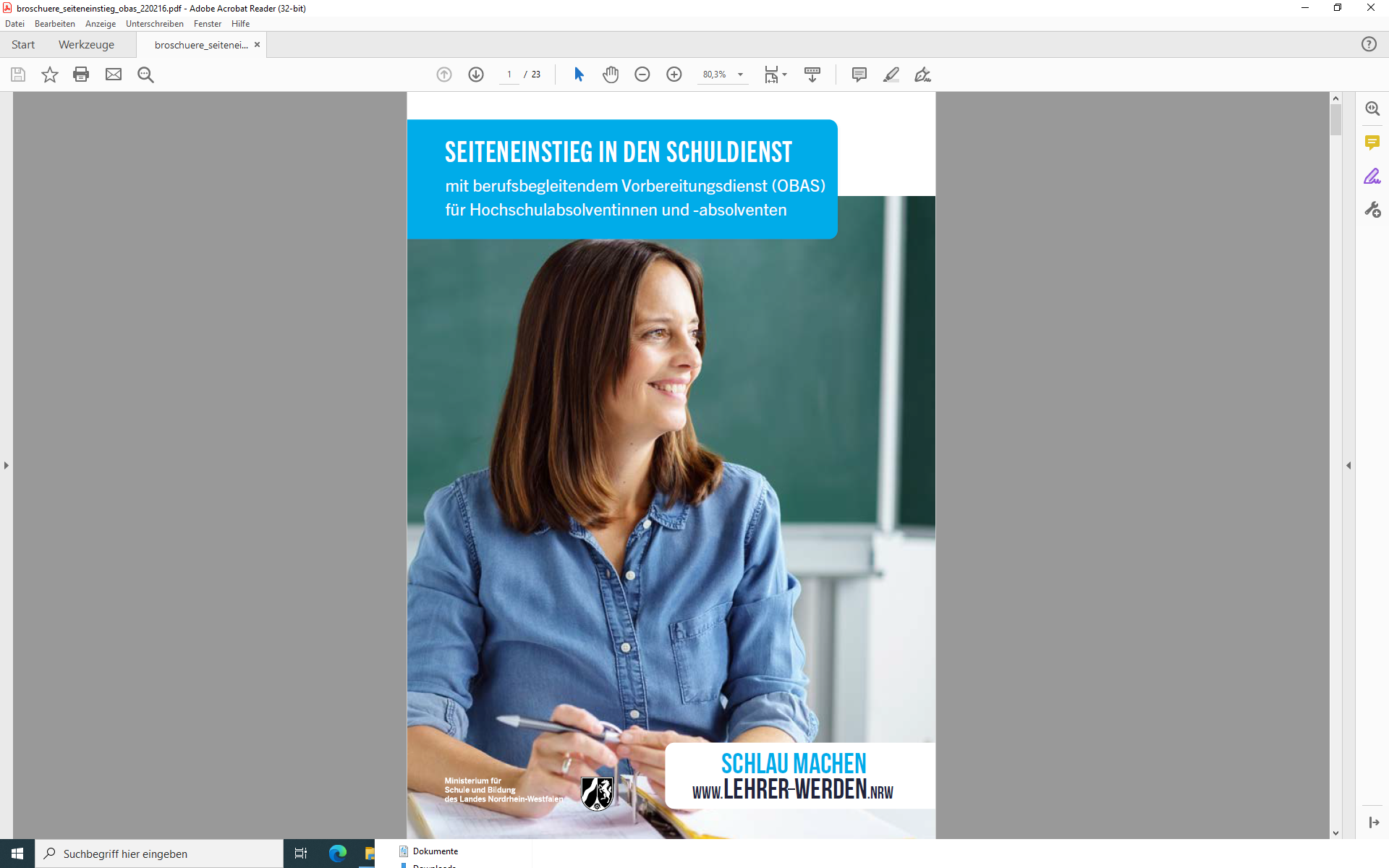 Für Schulleitungen
Für Fachleitungen
Für Interessent:innen
Erhältlich über den Broschürenservice des MSB
Vielen Dank!
19
Düsseldorf, 20. März 2024